Сегодня, 11 мая
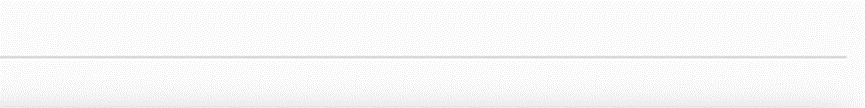 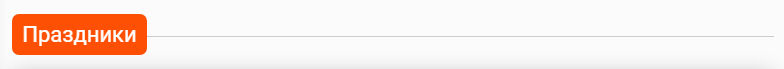 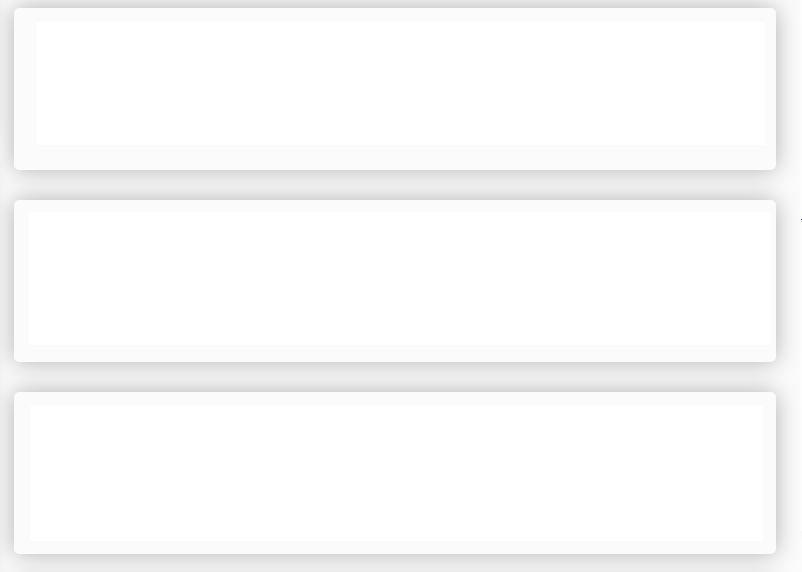 День березового сока
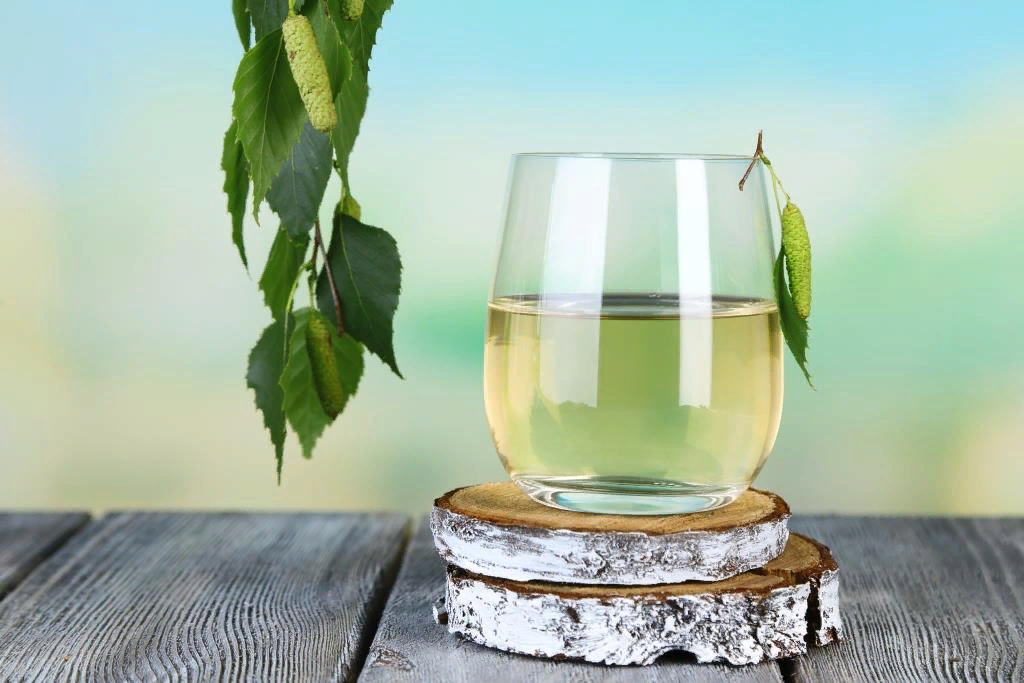 Народный праздник посвящен чудесному дару природы – соку березы. Сегодня он считается волшебным, напитанным большой силой восстановления и исцеления человеческого организма. В этот день готовят лекарство от лихорадки, отеков, артрита и множества других заболеваний. Специальный отвар из лечебных трав смешивают с березовым соком. Чем выше взят натуральный сок, тем он ценнее И вкуснее.
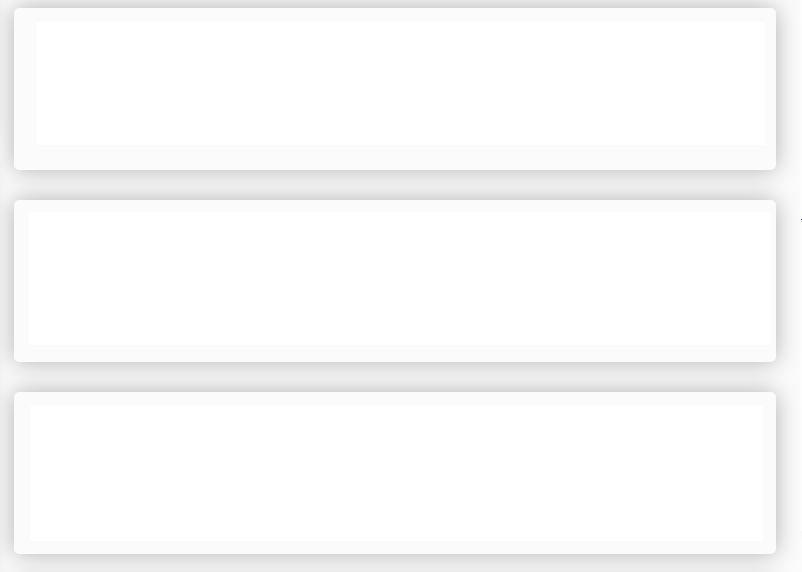 День ожидания Мэри Поппинс
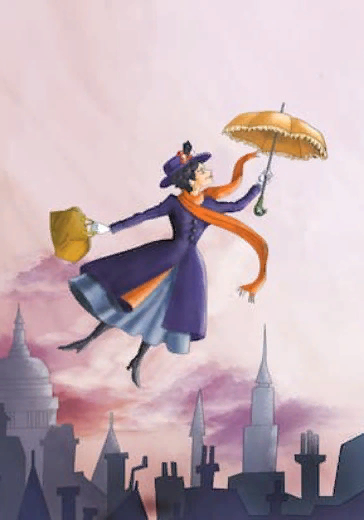 Кто является образцом няни? Одна из наших любимых героинь - Мэри Поппинс, которая 11 мая отмечает свой день рождения. Памела Трэверс подарила всему человечеству добрую сказку, веру в чудо, умение преодолевать трудности. Сегодня у почитателей таланта английской писательницы есть приятный повод ещё раз обратиться к её творчеству. Оглянитесь вокруг и постарайтесь не пропустить встречу с доброй волшебницей Мэри Поппинс!
Сегодня, 11 мая
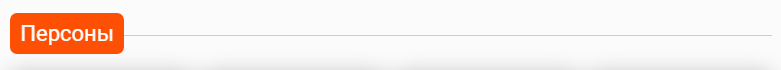 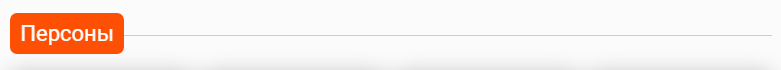 В этот день родились:
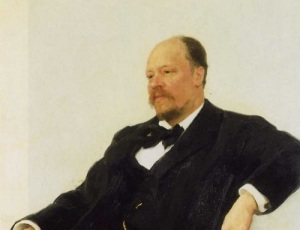 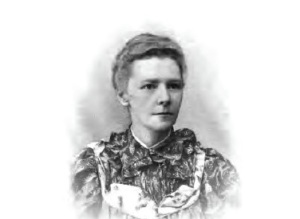 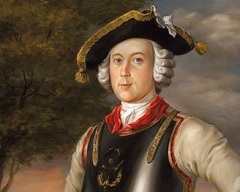 Этель Лилиан Войничанглийская писательница, автор романа «Овод»
Иероним Мюнхгаузеннемецкий барон, 
знаменитый рассказчик
Анатолий Лядоврусский композитор, 
дирижер и педагог
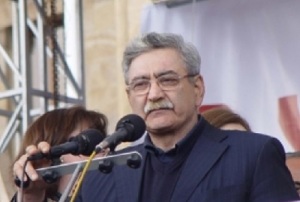 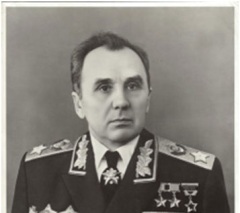 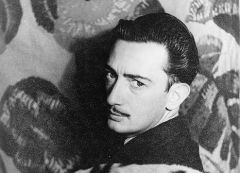 Кирилл Москаленкосоветский военачальник, Маршал
Сальвадор Далииспанский художник-сюрреалист, писатель
Георгий Шенгелаясоветский и грузинский кинорежиссер
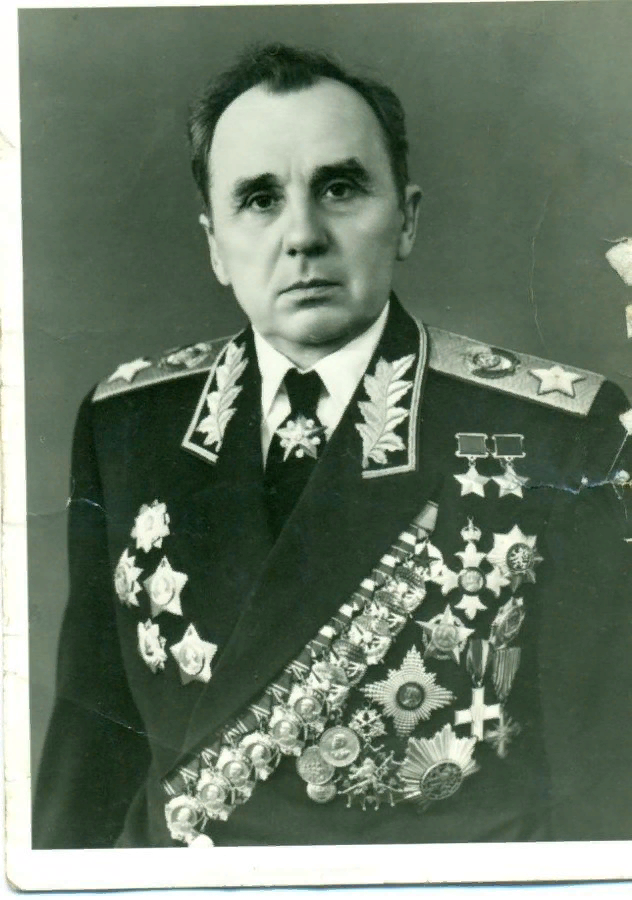 11 мая родился
В годы Великой Отечественной войны генерал Москаленко командовал бригадой, корпусами, армиями на юго-западном направлении. Он был кавалеристом, артиллеристом, танкистом, прошел от Владимира-Волынского до Сталинграда.
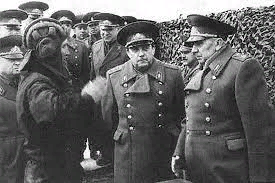 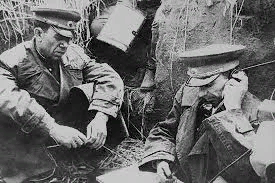 Кирилл Семёнович МОСКАЛЕНКО
советский военачальник, маршал и дважды Герой Советского Союза
Сегодня, 11 МАЯ
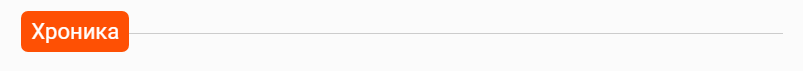 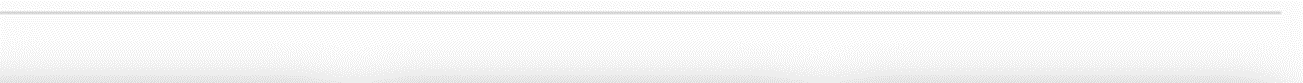 Какие события произошли в этот день:
Кузбасс
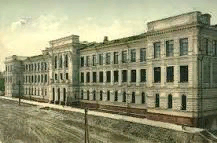 1896
Основан Томский технологический институт 
Национальный исследовательский Томский политехнический университет (ТПУ), учрежденный в 1896 году  Императором Николаем II как Томский технологический институт практических инженеров имени императора Николая II - исторически четвертый технический вуз в стране и первый в ее азиатской части. Великий ученый Дмитрий Иванович Менделеев входил в состав комитетов, разрабатывавших проект строительства вуза.
Состоялась торжественная церемония освящения Константинополя
Константинополь был заложен в ноябре 324 года на месте древнегреческого города Византии, на европейском берегу Мраморного моря. Выгодное торговое и географическое положение повлияло на решение императора заложить столицу своей империи именно здесь. В 330 году 11 мая состоялась торжественная церемония освящения новой столицы Римской империи.
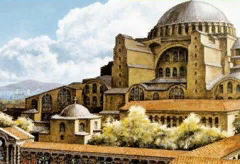 330
ПРОШЛИ ДОРОГАМИ ПОБЕДЫ
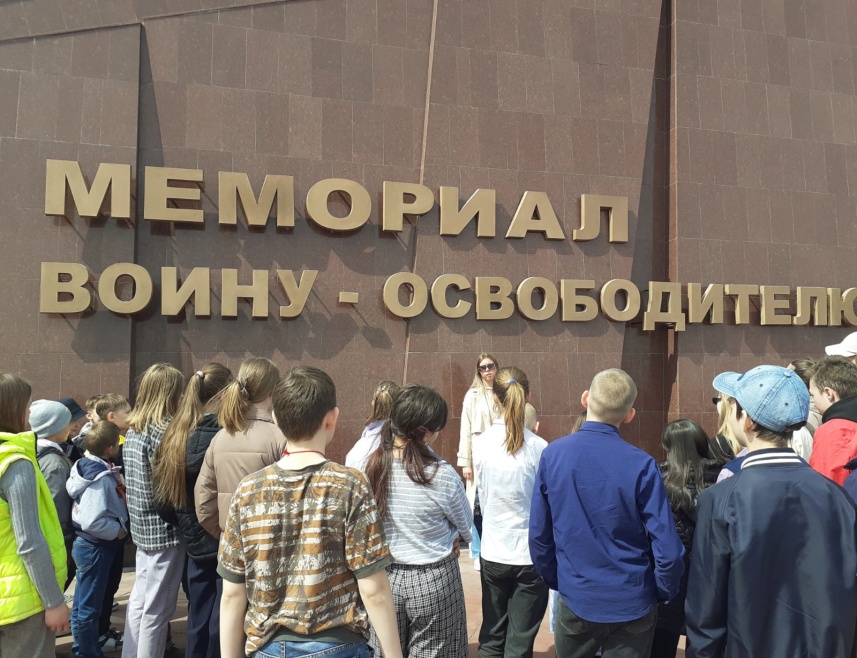 4 мая наши ребята побывали на познавательной экскурсии "Дорогами победы«. Два часа они путешествовали по кемеровским достопримечательностям: посетили Мемориал воину освободителю, Герою Кузбасса Николаю Ивановичу Масалову, именем которого названа наша школа; побывали в обновленном парке Победы и сфотографировались с легендарным Мигом, прогулялись по набережной Томи и почтили память погибших солдат у вечного огня.
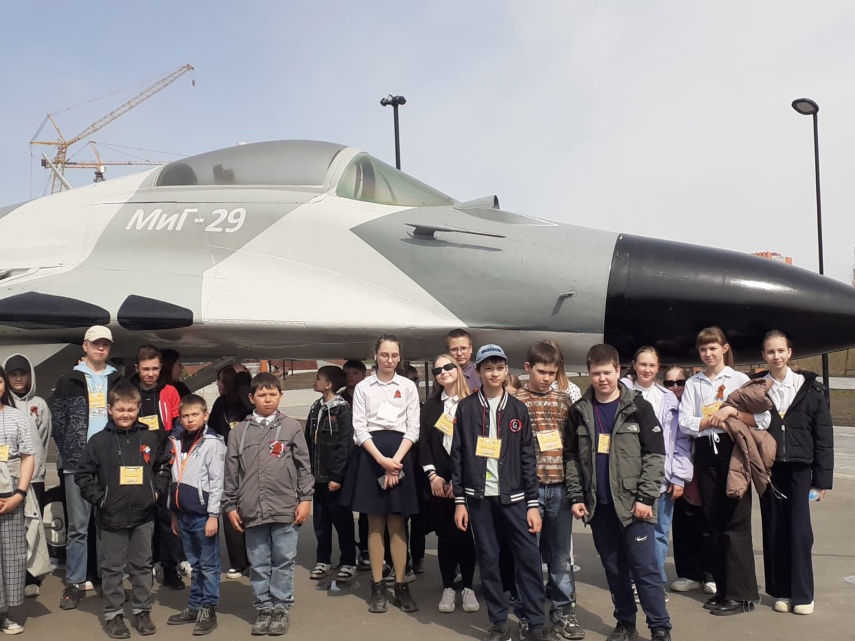 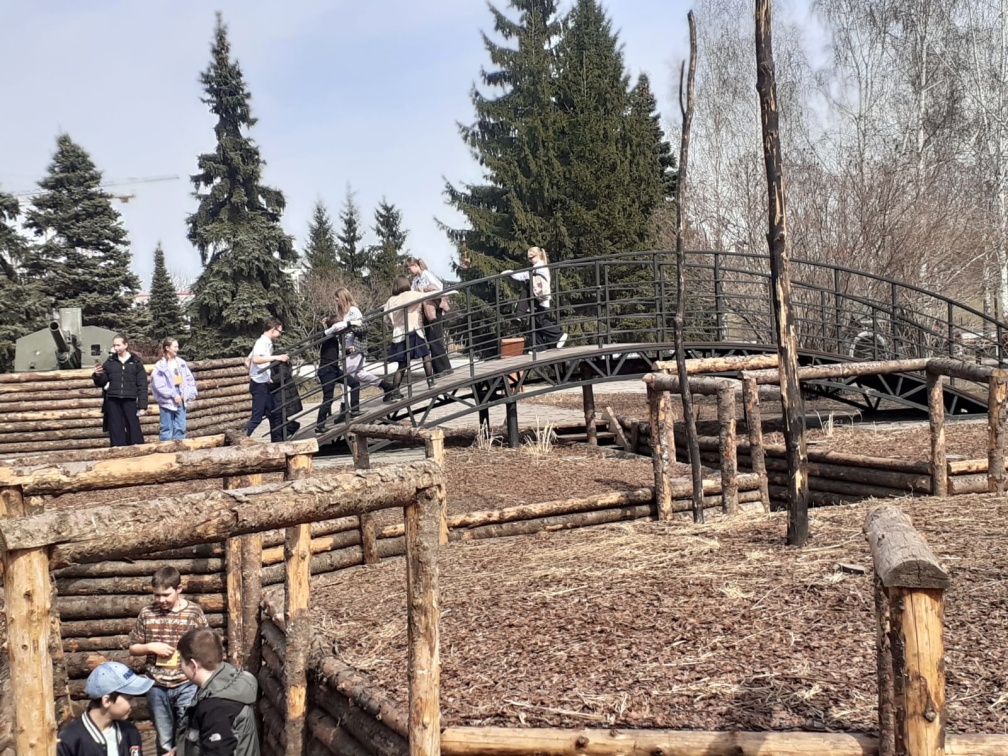 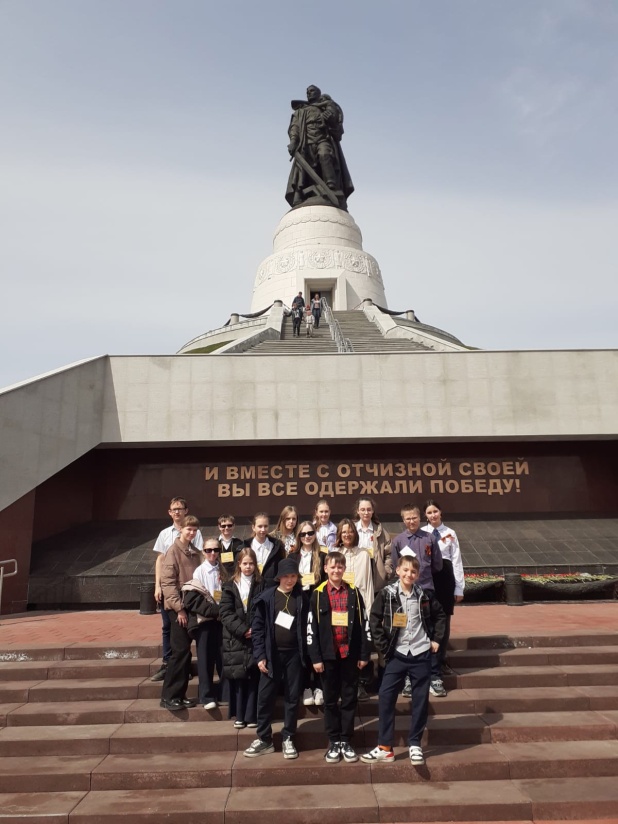 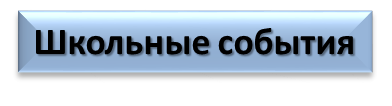 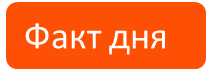 ЗНАЕТЕ ЛИ ВЫ, ЧТО…
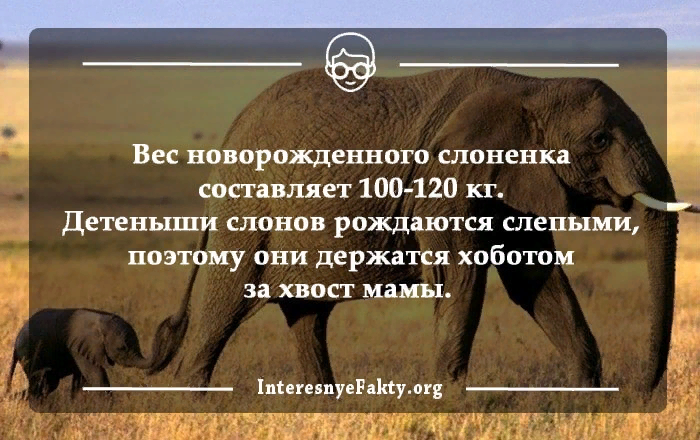 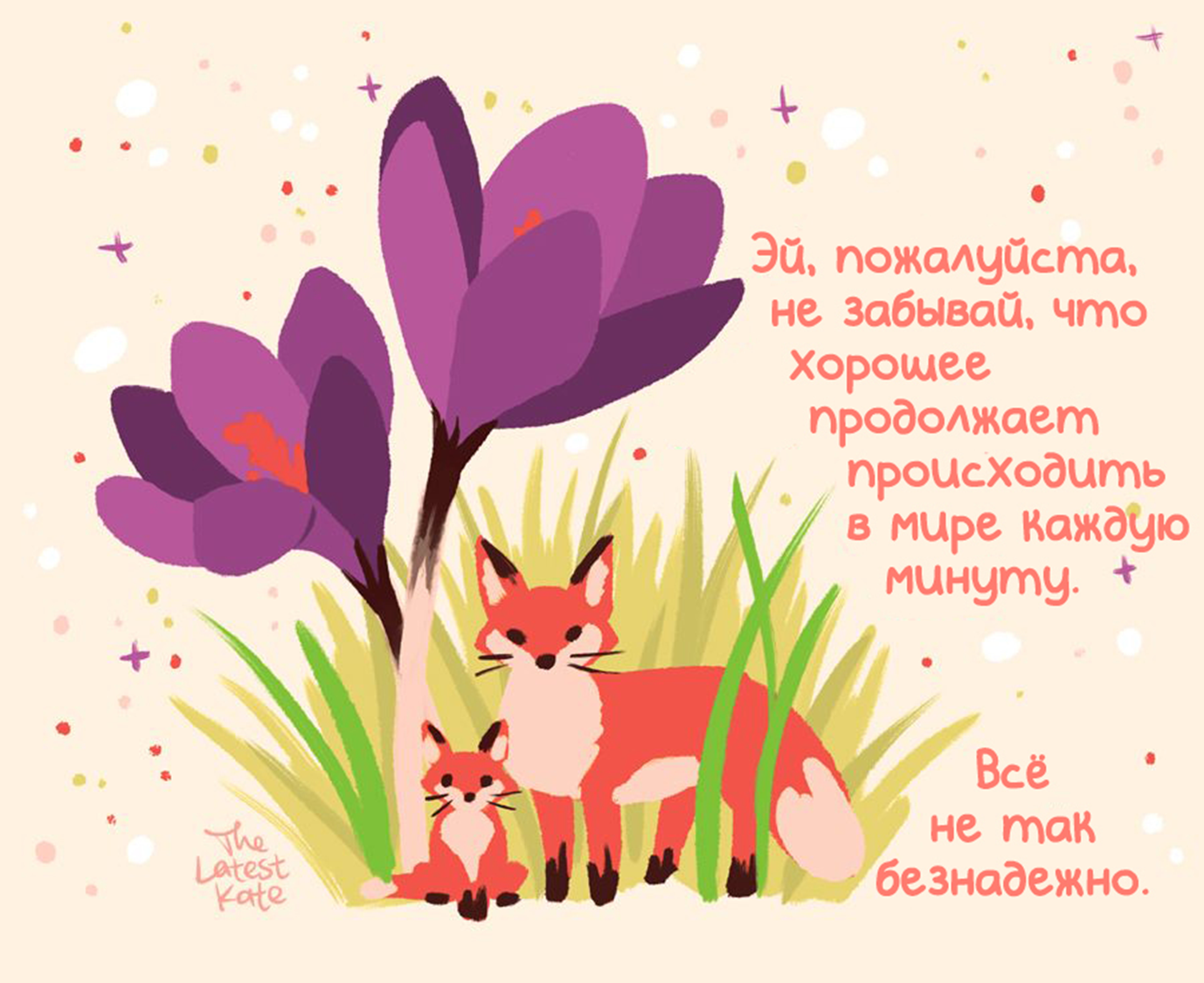 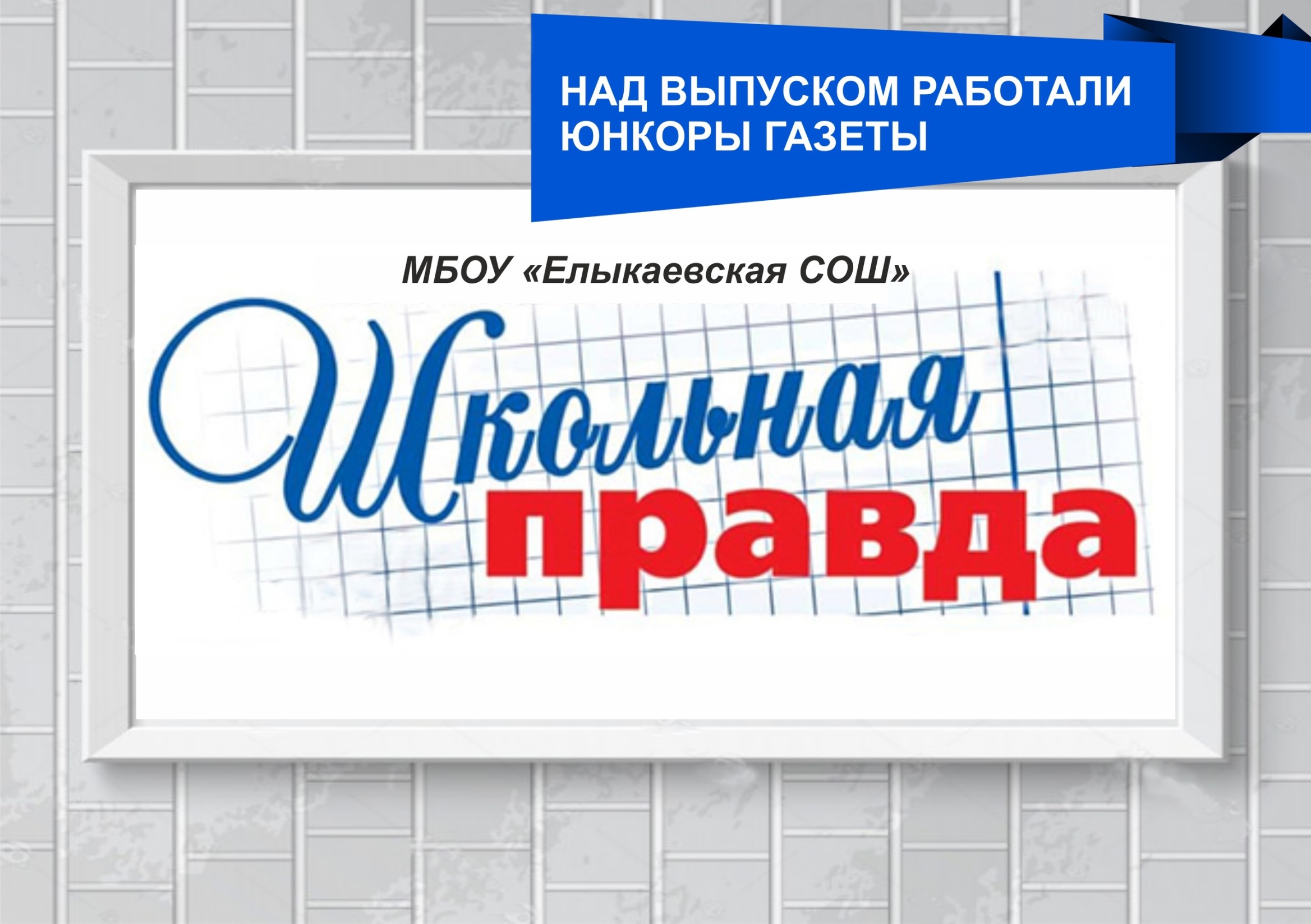